Intensive Intervention
June 20, 2018
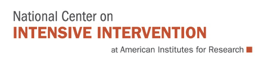 Contact
Sarah R. Powell, Ph.D.

srpowell@austin.utexas.edu
@sarahpowellphd
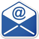 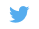 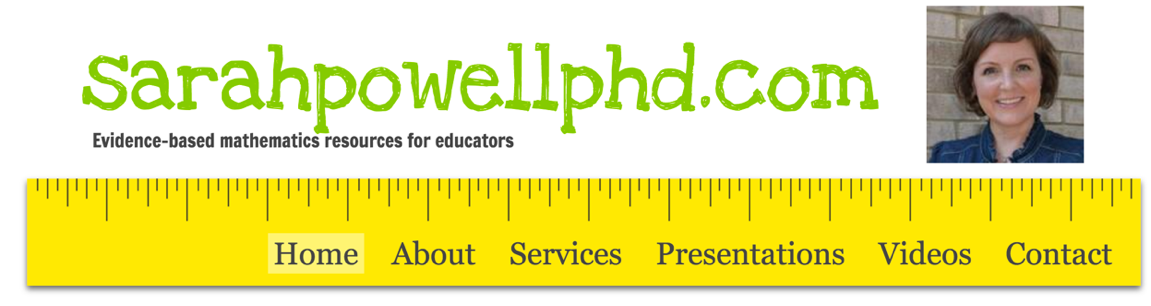 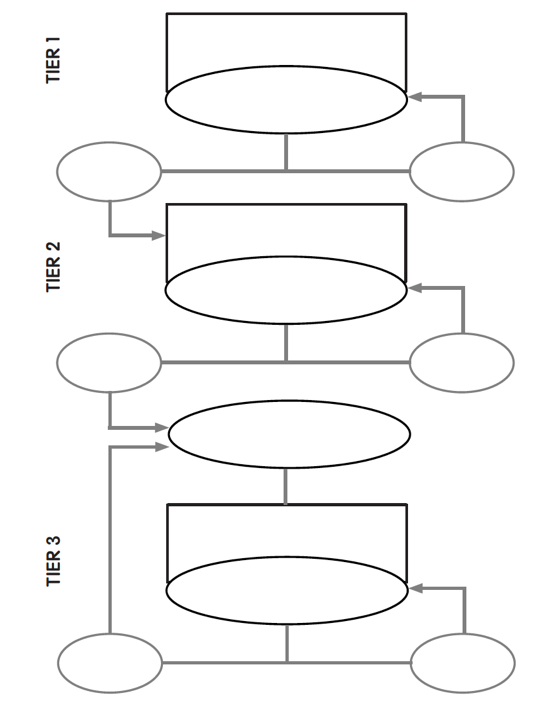 Tier 1
Copyright 2018 Sarah R. Powell, Ph.D.
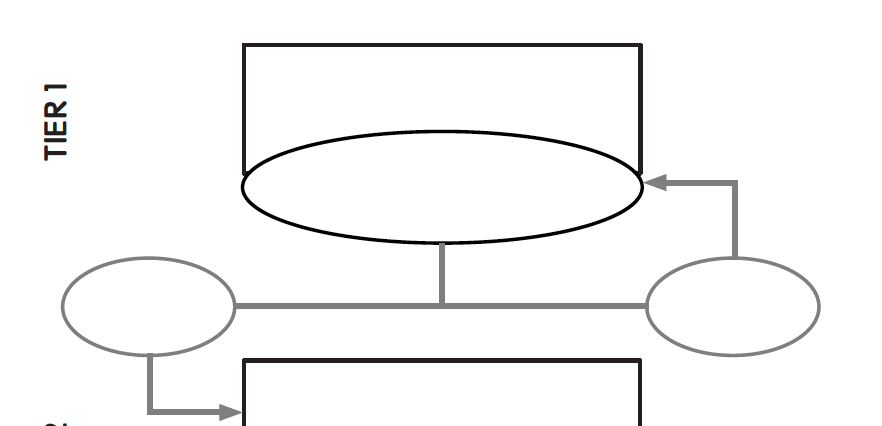 Evidence-based instruction
All students screened
At-risk students progress 
monitored for 6-10 weeks
adequate
response
inadequate
response
Copyright 2018 Sarah R. Powell, Ph.D.
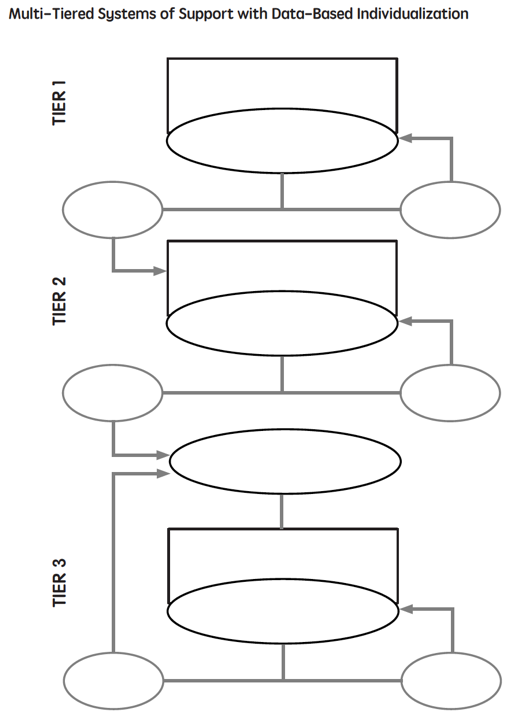 Intensive Intervention
Copyright 2018 Sarah R. Powell, Ph.D.
Tier 2
Students are tutored in small groups using evidence-based practices 
Tutoring takes place three or four times a week
Each tutoring session lasts 30 to 60 minutes
Tutoring lasts 10 to 20 weeks
Progress monitoring continues weekly
Copyright 2018 Sarah R. Powell, Ph.D.
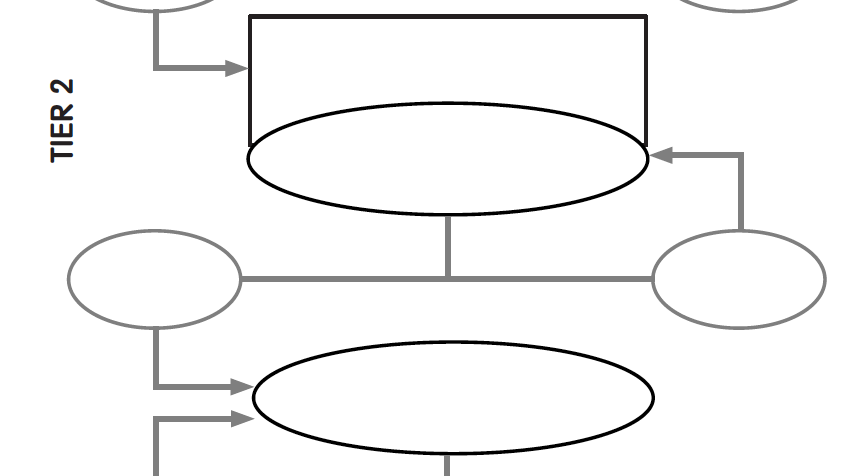 Evidence-based instruction provided in small groups
Progress monitoring for 10-20 weeks
inadequate
response
adequate
response
Diagnostic assessment
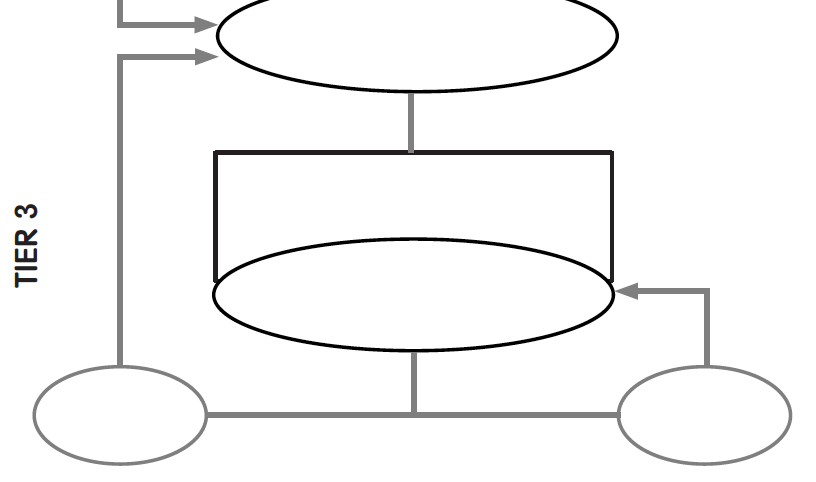 Diagnostic assessment
Evidence-based instruction provided individually or in small groups
Progress monitoring for 10-20 weeks
inadequate
response
adequate
response
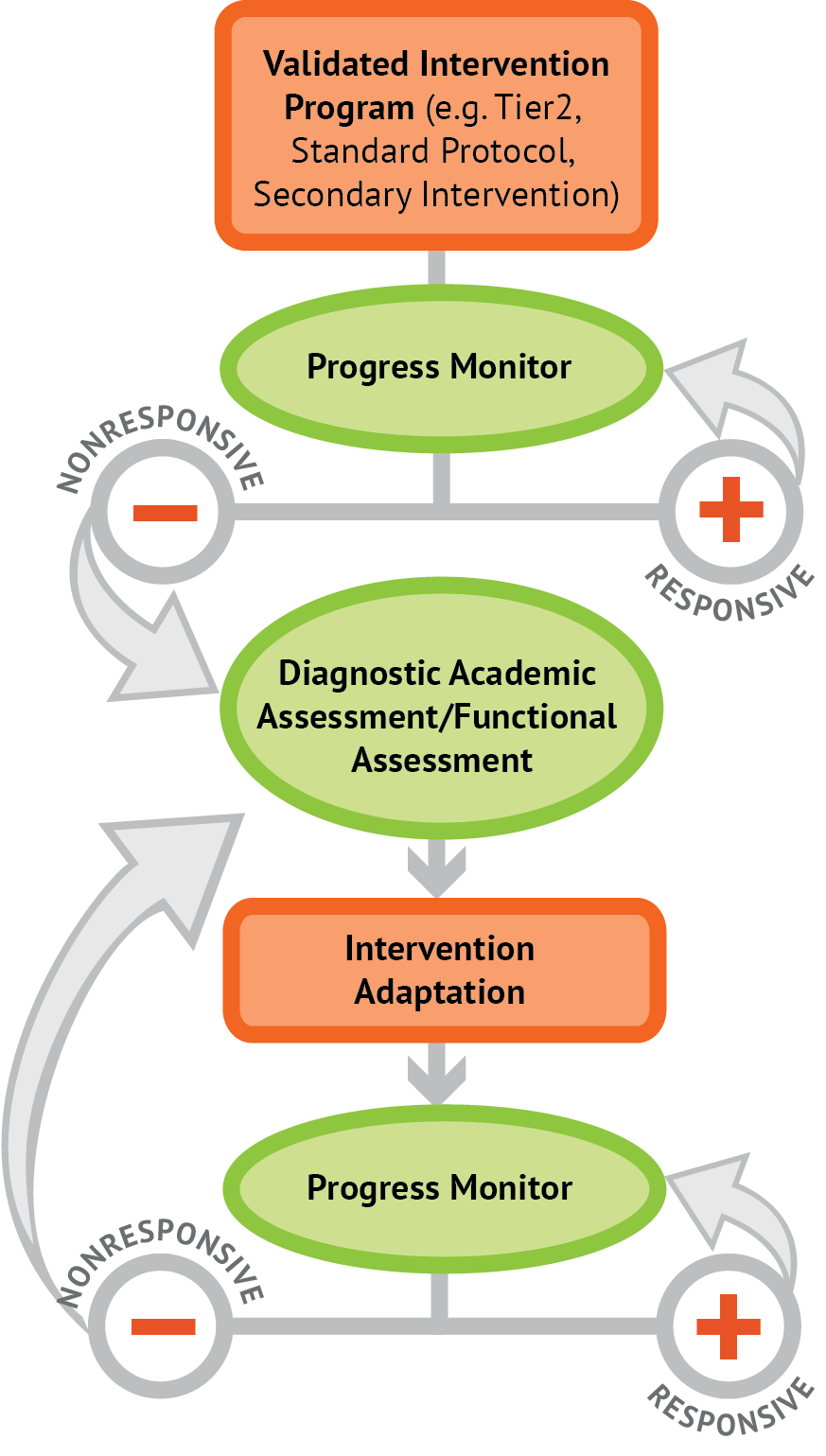 Intervention: Occurs frequently and with intensity
Assessment: Formative
Assessment: Diagnostic
Intervention adaptation: Content, dosage, explicit instruction, attention to transfer
Assessment: Formative
Copyright 2018 Sarah R. Powell, Ph.D.
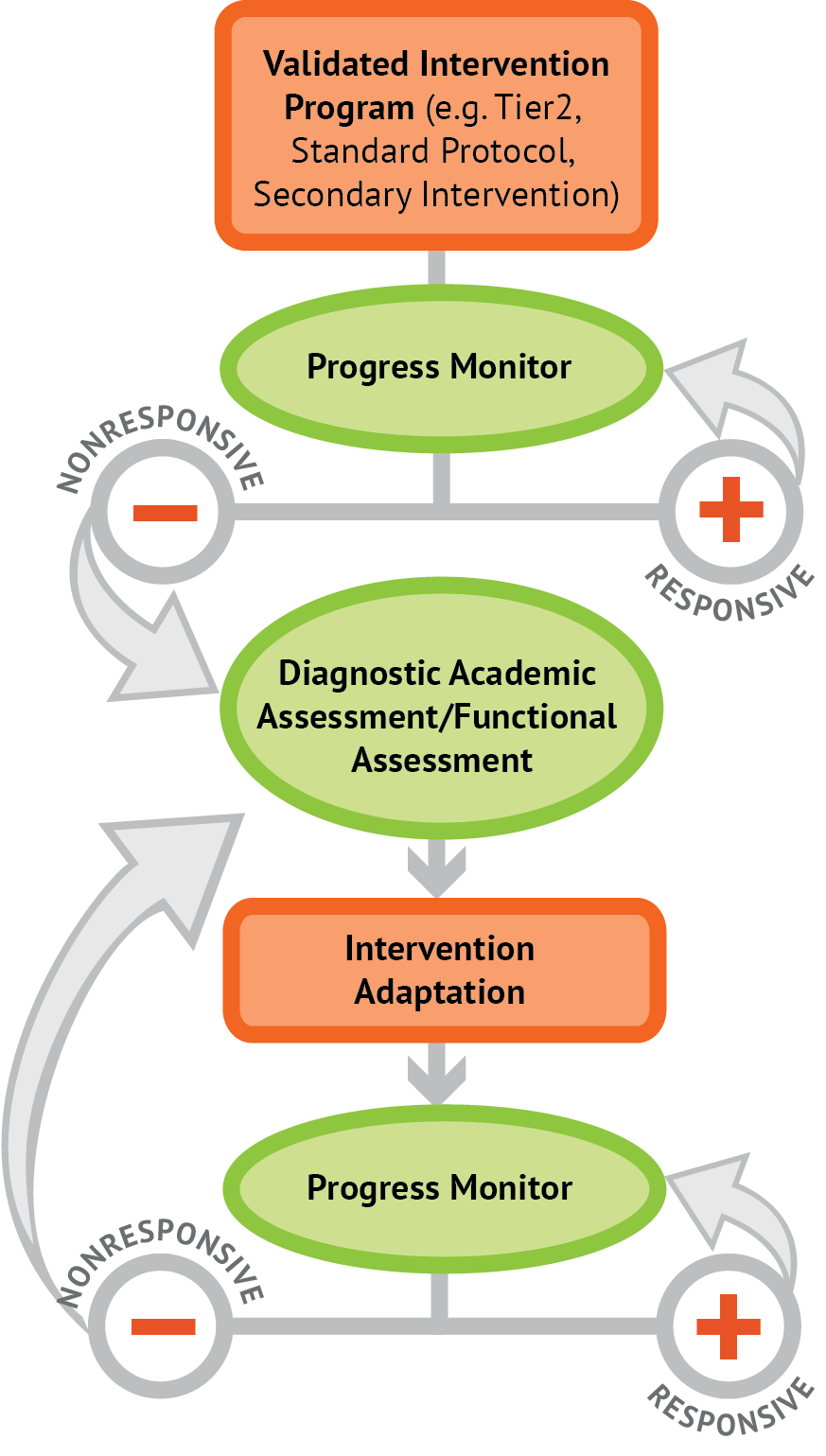 Instructional Platform
INSTRUCTIONAL DELIVERY
Explicit instruction
Multiple representations
Concise language
INSTRUCTIONAL STRATEGIES
Fluency building
Problem solving instruction
Motivation component
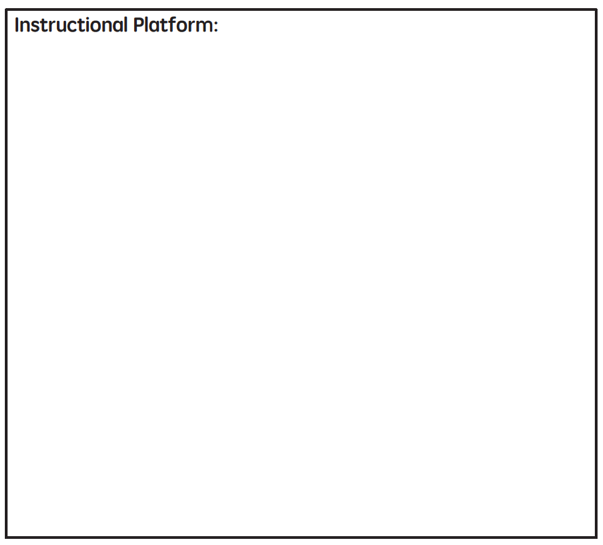 Explicit Instruction
Practice
Modeling
Clear Explanation
Guided 
Practice
Independent Practice
Planned
Examples
Supporting Practices
Asking the right questions 
Eliciting frequent responses
Providing immediate specific feedback
Maintaining a brisk pace
Goal and importance
“Today, we are learning about division. This is important because sometimes you have to share objects or things with your friends.”
Practice
Modeling
Clear Explanation
Guided 
Practice
We Do
“Let’s continue working with our three-dimensional shapes and volume. Understanding volume and calculating volume helps with measuring capacity.”
Independent Practice
Planned
Examples
You Do
Supporting Practices
Asking the right questions 
Eliciting frequent responses
Providing immediate specific feedback
Maintaining a brisk pace
Copyright 2018 Sarah R. Powell, Ph.D.
Goal and importance
Model steps
Practice
Modeling
Clear Explanation
Guided 
Practice
“To solve 26 plus 79, I first decide about the operation. Do I add, subtract, multiply or divide?”
We Do
Independent Practice
Planned
Examples
“The plus sign tells me to add. So, I’ll add 26 plus 79. I’ll use the partial sums strategy. First, I add 20 plus 70. What’s 20 plus 70?”
You Do
“20 plus 70 is 90. I write 90 right here.”
Supporting Practices
Asking the right questions 
Eliciting frequent responses
Providing immediate specific feedback
Maintaining a brisk pace
“Then I add 6 plus 7. What’s 6 plus 7?”
“6 plus 7 is 13. So, I write 13 here.”
“Finally, we add the partial sums: 90 and 13. 90 plus 13 is 103. So, 26 plus 79 equals 103.”
Copyright 2018 Sarah R. Powell, Ph.D.
Goal and importance
Model steps
Practice
Modeling
Concise language
Clear Explanation
Guided 
Practice
We Do
Independent Practice
Planned
Examples
“To solve 26 plus 79, I first decide about the operation. Do I add, subtract, multiply, or divide?”
You Do
“The plus sign tells me to add. So, I’ll add 26 plus 79. I’ll use the partial sums strategy. First, I add 20 plus 70. What’s 20 plus 70?”
Supporting Practices
Asking the right questions 
Eliciting frequent responses
Providing immediate specific feedback
Maintaining a brisk pace
“20 plus 70 is 90. I write 90 right here under the equal line.”
“Then I add 6 plus 7. What’s 6 plus 7?”
“6 plus 7 is 13. So, I write 13 here.”
“Finally, we add the partial sums: 90 and 13. 90 plus 13 is 103. So, 26 plus 79 equals 103.”
Copyright 2018 Sarah R. Powell, Ph.D.
Examples
“Today, we are learning about division. This is important because sometimes you have to share objects or things with your friends.”
Practice
Modeling
Clear Explanation
Guided 
Practice
We Do
24 / 6
Independent Practice
Planned
Examples
You Do
Supporting Practices
Asking the right questions 
Eliciting frequent responses
Providing immediate specific feedback
Maintaining a brisk pace
Copyright 2018 Sarah R. Powell, Ph.D.
Examples
“Today, we are learning about division. This is important because sometimes you have to share objects or things with your friends.”
Practice
Modeling
Clear Explanation
Guided 
Practice
We Do
24 / 6
Independent Practice
Planned
Examples
You Do
With non-examples
Supporting Practices
Asking the right questions 
Eliciting frequent responses
Providing immediate specific feedback
Maintaining a brisk pace
Copyright 2018 Sarah R. Powell, Ph.D.
Practice
Modeling
Clear Explanation
Guided 
Practice
Independent Practice
Planned
Examples
Supporting Practices
Asking the right questions 
Eliciting frequent responses
Providing immediate specific feedback
Maintaining a brisk pace
Copyright 2018 Sarah R. Powell, Ph.D.
I Do
Practice
Modeling
Clear Explanation
Guided 
Practice
Independent Practice
Planned
Examples
Supporting Practices
Asking the right questions 
Eliciting frequent responses
Providing immediate specific feedback
Maintaining a brisk pace
Copyright 2018 Sarah R. Powell, Ph.D.
Teacher and student practice together
I Do
Practice
Modeling
Clear Explanation
Guided 
Practice
Independent Practice
Planned
Examples
Supporting Practices
Asking the right questions 
Eliciting frequent responses
Providing immediate specific feedback
Maintaining a brisk pace
Copyright 2018 Sarah R. Powell, Ph.D.
Teacher and student practice together
Student practices with teacher support
I Do
Practice
Modeling
Clear Explanation
Guided 
Practice
Independent Practice
Planned
Examples
Supporting Practices
Asking the right questions 
Eliciting frequent responses
Providing immediate specific feedback
Maintaining a brisk pace
Copyright 2018 Sarah R. Powell, Ph.D.
Practice
Modeling
Clear Explanation
Guided 
Practice
Independent Practice
Planned
Examples
Supporting Practices
Asking the right questions 
Eliciting frequent responses
Providing immediate specific feedback
Maintaining a brisk pace
Copyright 2018 Sarah R. Powell, Ph.D.
I Do
Practice
Modeling
Clear Explanation
Guided 
Practice
We Do
Independent Practice
Planned
Examples
You Do
Supporting Practices
Asking the right questions 
Eliciting frequent responses
Providing immediate specific feedback
Maintaining a brisk pace
Copyright 2018 Sarah R. Powell, Ph.D.
I Do
Practice
Modeling
Clear Explanation
Guided 
Practice
Low-level and high-level
We Do
Independent Practice
Planned
Examples
You Do
“What is 7 times 9?”
“Which shape has 6 sides?”
Supporting Practices
“What do you do when you see a word problem?”
Asking the right questions 
Eliciting frequent responses
Providing immediate specific feedback
Maintaining a brisk pace
“Why do you have to regroup?”
“How would you solve this problem?”
“Why do you have to use zero pairs?”
Copyright 2018 Sarah R. Powell, Ph.D.
I Do
Practice
Modeling
Clear Explanation
Guided 
Practice
Low-level and high-level
We Do
Independent Practice
Planned
Examples
You Do
Classwide, individual, partner, write on paper, write on whiteboard, thumbs up, etc.
Supporting Practices
Asking the right questions 
Eliciting frequent responses
Providing immediate specific feedback
Maintaining a brisk pace
“Turn and discuss the formula for perimeter with your partner.”
“Write the multiplication problem on your whiteboard.”
“In your math journal, draw a picture to help you remember to term parallelogram.”
Copyright 2018 Sarah R. Powell, Ph.D.
I Do
Practice
Modeling
Clear Explanation
Guided 
Practice
Low-level and high-level
We Do
Independent Practice
Planned
Examples
You Do
Classwide, individual, partner, write on paper, write on whiteboard, thumbs up, etc.
Supporting Practices
Asking the right questions 
Eliciting frequent responses
Providing immediate specific feedback
Maintaining a brisk pace
Affirmative and corrective
“Good work using your word-problem attack strategy.”
“Let’s look at that again. Tell me how you added in the hundreds column.”
Copyright 2018 Sarah R. Powell, Ph.D.
I Do
Practice
Modeling
Clear Explanation
Guided 
Practice
Low-level and high-level
We Do
Independent Practice
Planned
Examples
You Do
Classwide, individual, partner, write on paper, write on whiteboard, thumbs up, etc.
Supporting Practices
Asking the right questions 
Eliciting frequent responses
Providing immediate specific feedback
Maintaining a brisk pace
Affirmative and corrective
Planned and organized
Copyright 2018 Sarah R. Powell, Ph.D.
Modeling
Practice
Supporting Practices
Introduction of material
Review of material
Modeling
Practice
Modeling
Practice
Supporting Practices
Supporting Practices
How do you use explicit instruction within intensive intervention?
Model steps using concise language
Provide guided practice opportunities
Provide independent practice opportunities
Use supporting practices during modeling and practice
Ask the right questions
Elicit frequent responses
Provide feedback
Be planned and organized
Multiple Representations
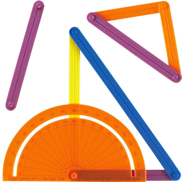 Three-dimensional objects
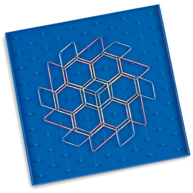 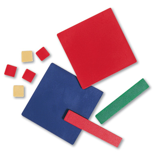 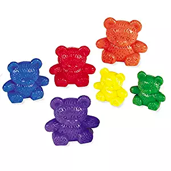 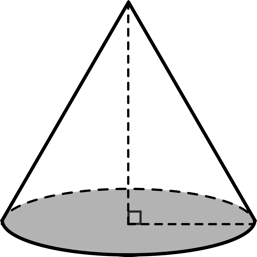 Two-dimensional images
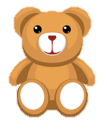 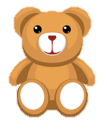 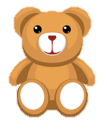 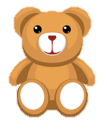 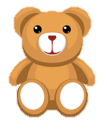 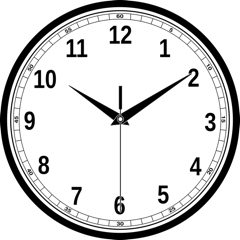 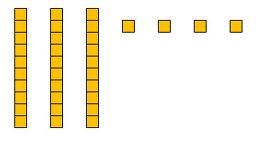 Numerals and symbols
34 = 3 tens and 4 ones
2 + 8 = 10
x – 6 = 8
4,179
+    569
How should multiple representations be used within intensive intervention?
Use three-dimensional concrete materials to teach concepts and procedures
Use two-dimensional representations to teach concepts and procedures
Ensure students understand mathematics with numbers and symbols (i.e., the abstract)
Focus on Language
precise
concise
Instead of…
Say…
“And the last one is 10.”
“8, 9, 10. We’ll stop counting there but we could count more.”
“What number is in the tens place?”
“What digit is in the tens place?”
“Six hundred and forty-eight”
“Six hundred forty-eight”
“Bigger number and smaller number”
“Number that is greater and the number that is less”
Hughes et al. (2016)
Instead of…
Say…
“Numbers in the fraction”
“This fraction is one number.”
“Top number and bottom number”
“Numerator and denominator”
“Reduce”
“Find an equivalent fraction”
“One point two nine”
“One and twenty-nine hundredths”
Hughes et al. (2016)
Instead of…
Say…
“Corner”
“Angle”
“Flips, slides, and turns”
“Reflections, translations, and rotations”
“Box or ball
“Cube or sphere”
“Long hand and short hand”
“Minute hand and hour hand”
Hughes et al. (2016)
How do you attend to language within intensive intervention?
Understand why formal mathematical language is important
Plan for mathematical language to be precise
Plan for mathematical language to be concise
Fluency
Addition
Subtraction
Multiplication
Division
Students must understand the concepts 
Students should learn and use strategies to solve the facts
Students should develop fluency with facts
How to build fact fluency within intensive intervention?
Teach the concepts of the operations 
Teach strategies to understand how facts fit together
Practice building fluency with a variety of activities and games
Problem Solving
SIGNS
Survey questions
Identify key words
Graphically draw problem
Note operations
Solve and check
SOLVE

Study the problem.
Organize the facts.
Line up the plan. 
Verify the plan with computation.
Examine the answer.
Problem Solving
When teaching about word problems, students should learn the schema of the word problem.
Jitendra & Star (2011); Riley & Greeno (1988); Van de Walle, Karp, & Bay-Williams (2010)
Multiplicative
Additive
Total
Equal Groups
Difference
Comparison
Change
Ratios/
Proportions
How do you incorporate effective problem-solving strategies within intensive intervention?
Don’t use key words tied to operations
Do teach students an attack strategy
Do teach students schemas

Do explicitly teach problem solving
Do provide problem-solving instruction regularly (i.e., several times a week)
Do practice schemas that students will encounter regularly
Motivation Component
on task
keep attention
regulate behavior
How do you incorporate a motivational component within intensive intervention?
Utilize a motivational component, when necessary
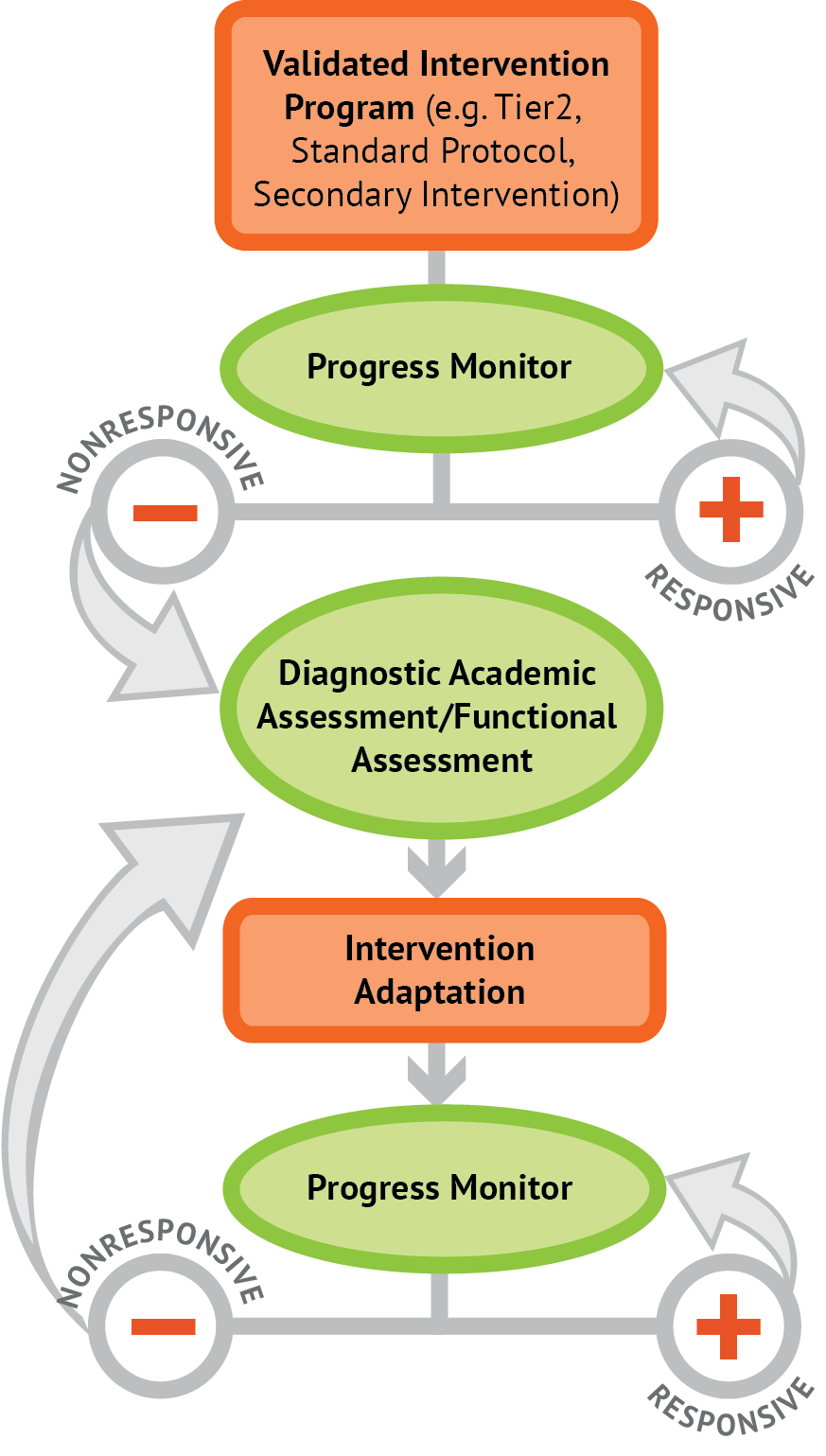 Instructional Platform
INSTRUCTIONAL DELIVERY
Explicit instruction
Multiple representations
Concise language
INSTRUCTIONAL STRATEGIES
Fluency building
Problem solving instruction
Motivation component
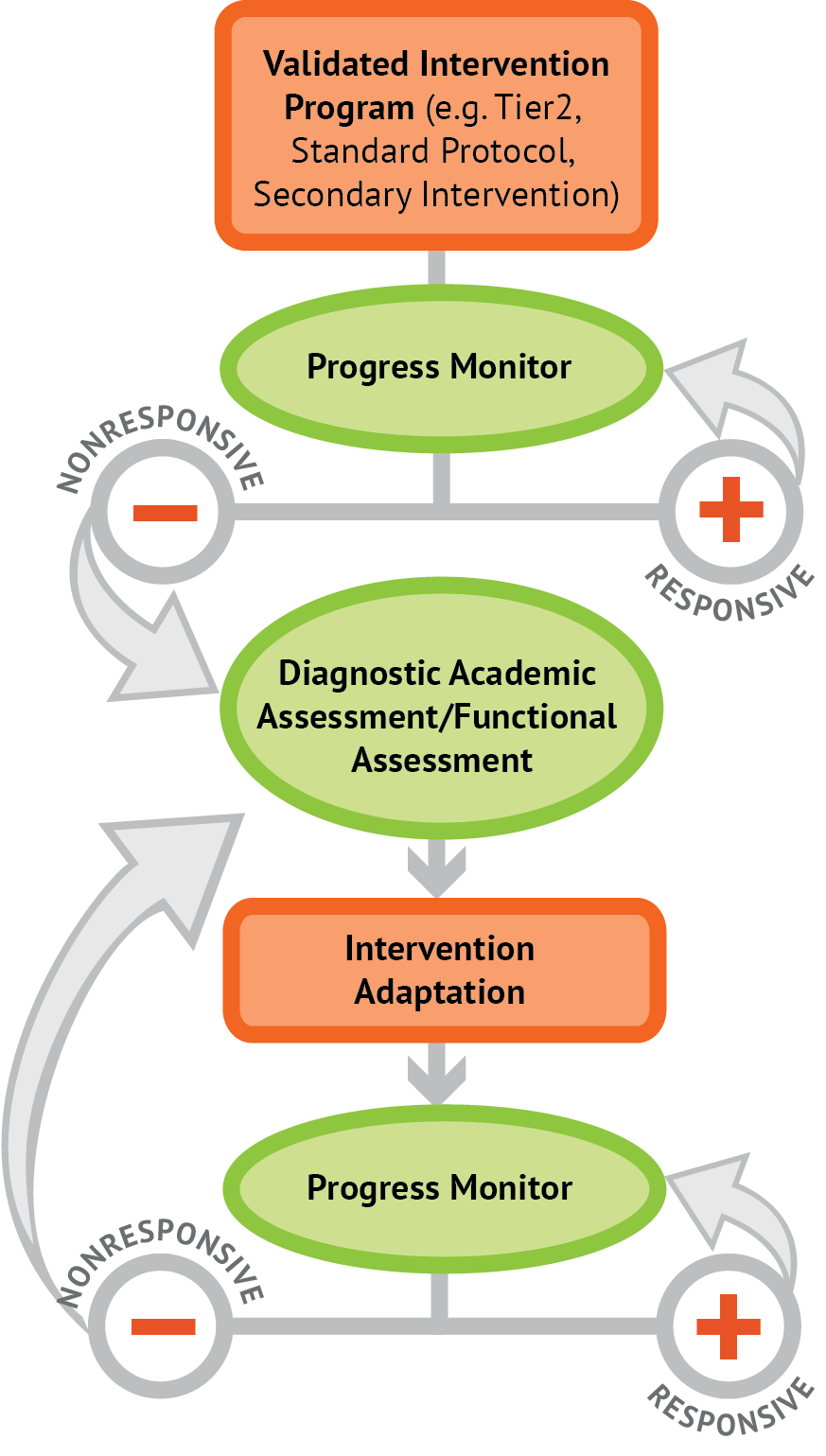 Instructional Platform
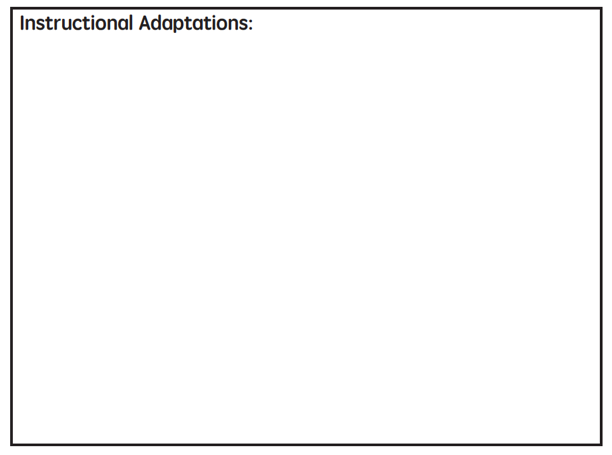 Implement with greater fidelity
Adaptation
Ensure that you are implementing the intervention or strategy with fidelity
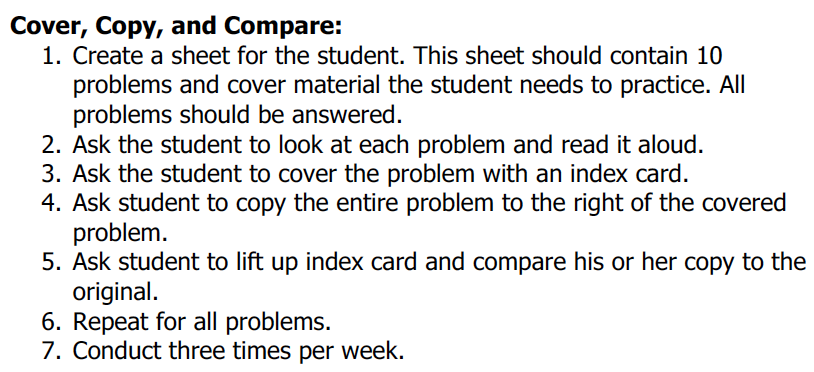 Copyright 2018 Sarah R. Powell, Ph.D.
Implement with greater fidelity
Adaptation
Ensure that you are implementing the intervention or strategy with fidelity
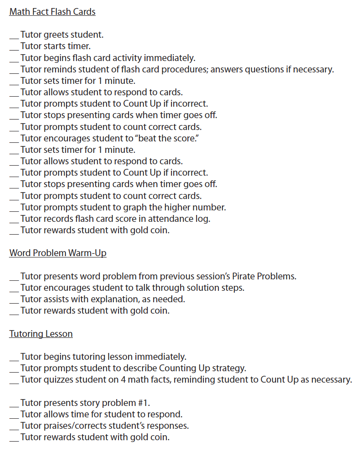 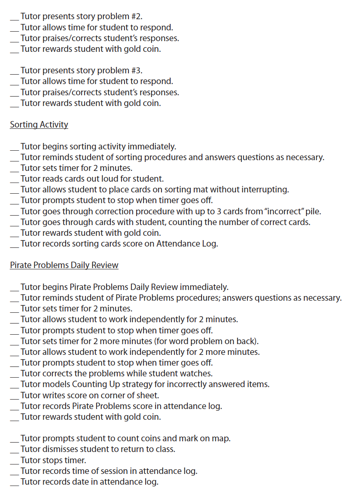 Fuchs et al. (2008)
Copyright 2018 Sarah R. Powell, Ph.D.
Implement with greater fidelity
Adaptation
Embed behavioral supports
May want to incorporate strategies to improve self-regulation and minimize nonproductive behavior
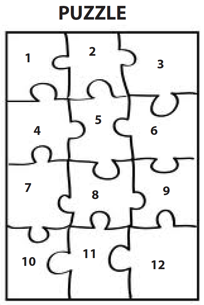 Powell, Driver, & Julian (2015)
Copyright 2018 Sarah R. Powell, Ph.D.
Implement with greater fidelity
Adaptation
Embed behavioral supports
May want to incorporate strategies to improve self-regulation and minimize nonproductive behavior
UPSCheck
Understand
Plan
Solve
Check
Copyright 2018 Sarah R. Powell, Ph.D.
Implement with greater fidelity
Adaptation
Embed behavioral supports
Increase dosage
Conduct longer sessions, more sessions per week, or more weeks within DBI
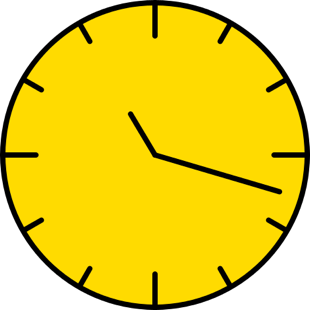 Copyright 2018 Sarah R. Powell, Ph.D.
Implement with greater fidelity
Adaptation
Embed behavioral supports
Increase dosage
Conduct longer sessions, more sessions per week, or more weeks within DBI
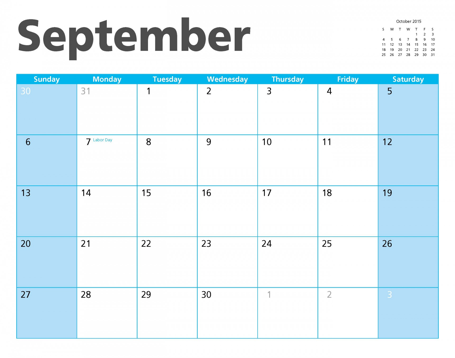 Copyright 2018 Sarah R. Powell, Ph.D.
Implement with greater fidelity
Adaptation
Embed behavioral supports
Increase dosage
Conduct longer sessions, more sessions per week, or more weeks within DBI
Number of weeks left in intervention
Copyright 2018 Sarah R. Powell, Ph.D.
Implement with greater fidelity
Adaptation
Embed behavioral supports
Increase dosage
Adapt mathematics content
Copyright 2018 Sarah R. Powell, Ph.D.
Implement with greater fidelity
Adaptation
Embed behavioral supports
Increase dosage
Adapt mathematics content
Where student IS
Where student NEEDS TO BE
Alter the scope and sequence
Explain why addition and subtraction strategies work, using place value and the properties of operations.
Use addition and subtraction within 100 to solve one- and two-step word problems…
Apply properties of operations as strategies to multiply and divide….
Fluently multiply and divide within 100, using strategies such as the relationship between multiplication and division…
Find whole number quotients and remainders with up to four-digit dividends and one-digit divisors, using strategies based on place value, …
Solve multi-step word problems posed with whole numbers and having whole-number answers using the four operations…
Fluently add and subtract within 100 using strategies based on place value, properties of operations, and/or relationships.
Understand that the three digits of a three-digit number represent amounts of hundreds, tens, and ones.
Fluently add and subtract multi-digit whole numbers using the standard algorithm.
Understand that the two digits of a two-digit number represent amounts of tens and ones.
Use multiplication and division within 100 to solve word problems…
Fluently multiply multi-digit whole numbers using the standard algorithm.
continuum of mathematics learning
Copyright 2018 Sarah R. Powell, Ph.D.
Implement with greater fidelity
Adaptation
Embed behavioral supports
Solve
Increase dosage
Adapt mathematics content
Write equation
Break down problems into smaller steps
Draw picture
Identify schema
Label graph
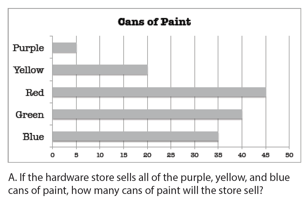 Underline labels
Read the problem
Copyright 2018 Sarah R. Powell, Ph.D.
Implement with greater fidelity
Adaptation
Embed behavioral supports
Increase dosage
Adapt mathematics content
precise
Focus on the language of mathematics
concise
Copyright 2018 Sarah R. Powell, Ph.D.
Implement with greater fidelity
Adaptation
Embed behavioral supports
Increase dosage
Adapt mathematics content
Focus on the language of mathematics
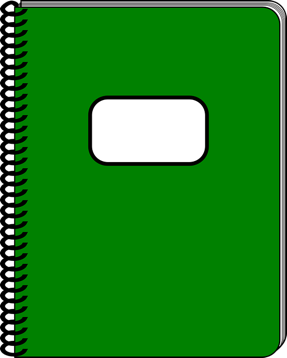 MATH JOURNAL
Copyright 2018 Sarah R. Powell, Ph.D.
Implement with greater fidelity
Adaptation
Embed behavioral supports
Increase dosage
“Tell me how you solved this problem.”
Adapt mathematics content
“What were you thinking about when you regrouped?”
Engage student in more discourse
“How would you teach this problem to another student?”
“Describe the word problem in 10 words or less.”
Copyright 2018 Sarah R. Powell, Ph.D.
Implement with greater fidelity
Adaptation
Embed behavioral supports
Increase dosage
“Talk through this problem with me.”
Adapt mathematics content
Provide worked examples
405
+   16
405
+   16
411
421
Copyright 2018 Sarah R. Powell, Ph.D.
Implement with greater fidelity
Adaptation
Embed behavioral supports
Increase dosage
Adapt mathematics content
Utilize more three-dimensional representations
Copyright 2018 Sarah R. Powell, Ph.D.
Implement with greater fidelity
Adaptation
Embed behavioral supports
Increase dosage
Adapt mathematics content
Utilize more two-dimensional representations
Copyright 2018 Sarah R. Powell, Ph.D.
Implement with greater fidelity
Adaptation
Embed behavioral supports
Increase dosage
Adapt mathematics content
Ensure student understand the abstract
Copyright 2018 Sarah R. Powell, Ph.D.
Implement with greater fidelity
Adaptation
Embed behavioral supports
Increase dosage
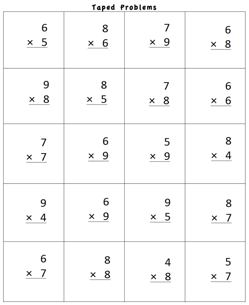 Adapt mathematics content
Focus on fact fluency
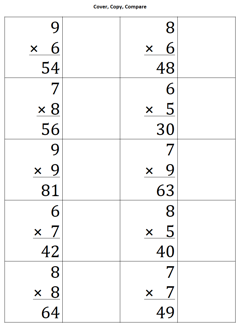 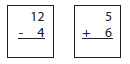 Copyright 2018 Sarah R. Powell, Ph.D.
Implement with greater fidelity
Adaptation
Embed behavioral supports
Increase dosage
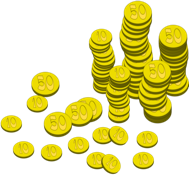 Adapt mathematics content
Focus on other types of fluency
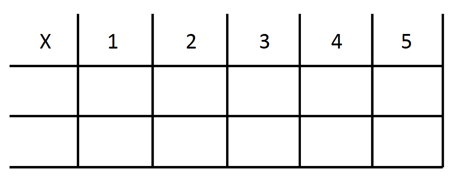 -3 + (-4) = ___      5 – (-6) = ___
Copyright 2018 Sarah R. Powell, Ph.D.
Implement with greater fidelity
Adaptation
Embed behavioral supports
Increase dosage
Adapt mathematics content
Teach alternate algorithms
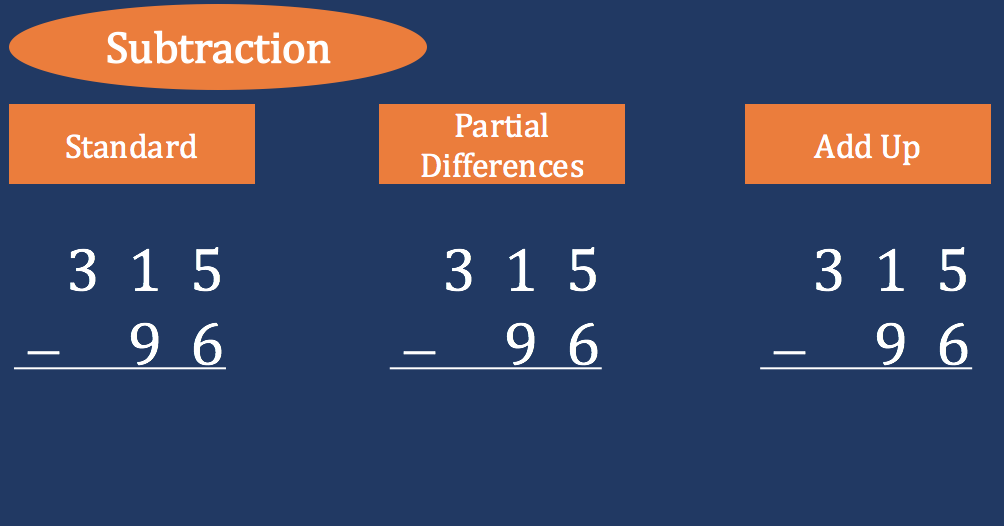 Copyright 2018 Sarah R. Powell, Ph.D.
Implement with greater fidelity
Adaptation
Embed behavioral supports
Increase dosage
Adapt mathematics content
Explicitly teach problem solving
Multiplicative
Additive
Total
Equal Groups
Difference
Comparison
Change
Ratios/
Proportions
Copyright 2018 Sarah R. Powell, Ph.D.
Implement with greater fidelity
Adaptation
Embed behavioral supports
Increase dosage
Adapt mathematics content
Encourage alternate methods and solutions
405
+   16
405
+   16
400
10
11
421
421
+
Copyright 2018 Sarah R. Powell, Ph.D.
Implement with greater fidelity
Adaptation
Embed behavioral supports
Increase dosage
Adapt mathematics content
Practice
Modeling
Utilize explicit instruction
Clear Explanation
Guided 
Practice
Make sure you’re doing it! And do it well!
Independent Practice
Planned
Examples
Supporting Practices
Asking the right questions 
Eliciting frequent responses
Providing immediate specific feedback
Maintaining a brisk pace
Copyright 2018 Sarah R. Powell, Ph.D.
Implement with greater fidelity
Adaptation
Embed behavioral supports
Increase dosage
4305
+   216
405
+   16
Adapt mathematics content
Utilize explicit instruction
Explicitly teach transfer
Marney baked 89 cookies and sold 40 cookies at the bake sale. How many cookies does Marney have left?
Explicitly teach how current learning relates to other learning
Marney had $89 and spent $40 on shoes. How many much does Marney have left?
Marney had $89 and spent $40 on shoes. How much money will Marney have after buying the shoes?
Copyright 2018 Sarah R. Powell, Ph.D.
Implement with greater fidelity
Adaptation
Embed behavioral supports
Increase dosage
Adapt mathematics content
Utilize explicit instruction
Explicitly teach transfer
Copyright 2018 Sarah R. Powell, Ph.D.
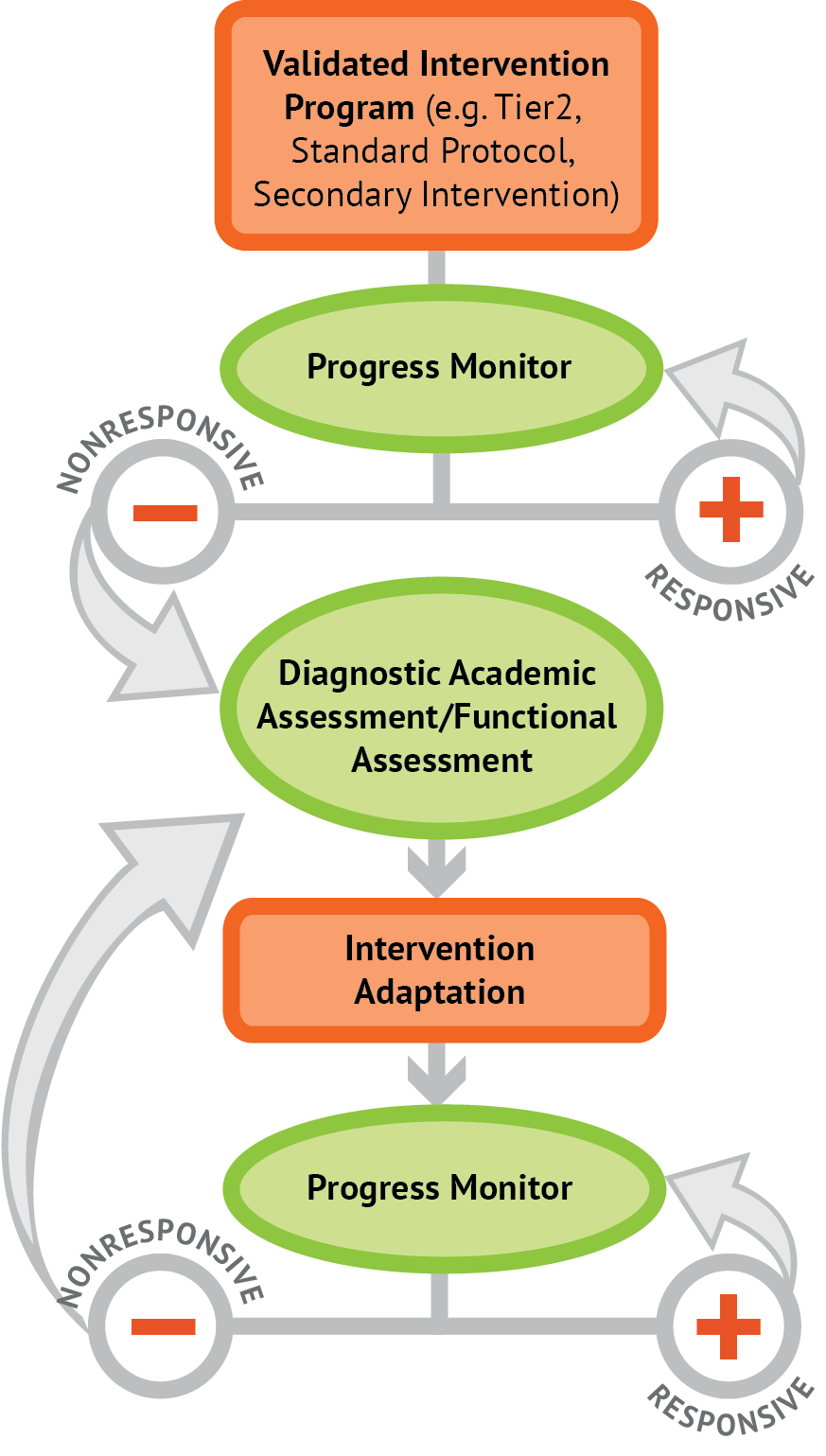 Instructional Platform
INSTRUCTIONAL DELIVERY
Explicit instruction
Multiple representations
Concise language
INSTRUCTIONAL STRATEGIES
Fluency building
Problem solving instruction
Motivation component
Contact
Sarah R. Powell, Ph.D.

srpowell@austin.utexas.edu
@sarahpowellphd
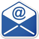 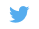 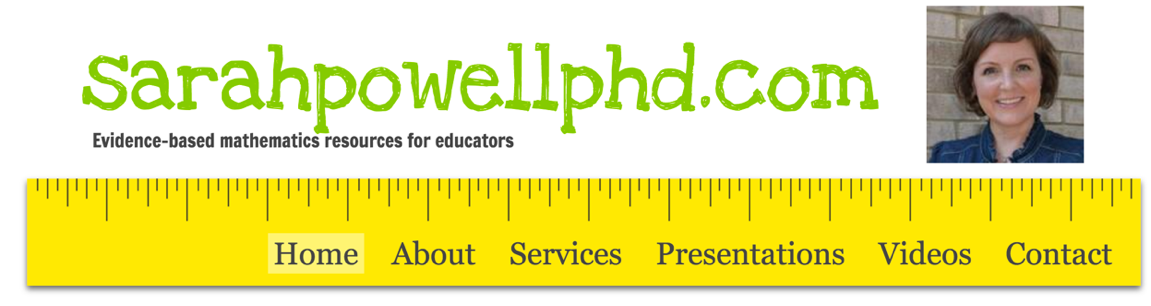